Звіт виховної роботи класного керівника 5-Б класу за 2019-2020 навчальний рікШвець Наталії Василівни
ПРОБЛЕМА КЛАСУ: 
	формування всебічно розвиненої особистості на основі ключових компетентностей. 
ЗАВДАННЯ КЛАСНОГО КЕРІВНИКА: 
Вивчення індивідуальних особливостей учнів, їхніх інтересів, уподобань. 
Залучити дітей до соціально-значущої діяльності. 
Особливу увагу звертати на екологічне та національно-патріотичне виховання здобувачів освіти.
Форми виховної роботи:
Відверті розмови 
Години спілкування 
Тренінги 
Віртуальні мандрівки 



Інтелектуальні ігри 
Екскурсії 
Захисти проектів 
Свята, змагання
Участь в загальноміських та Всеукраїнських конкурсах
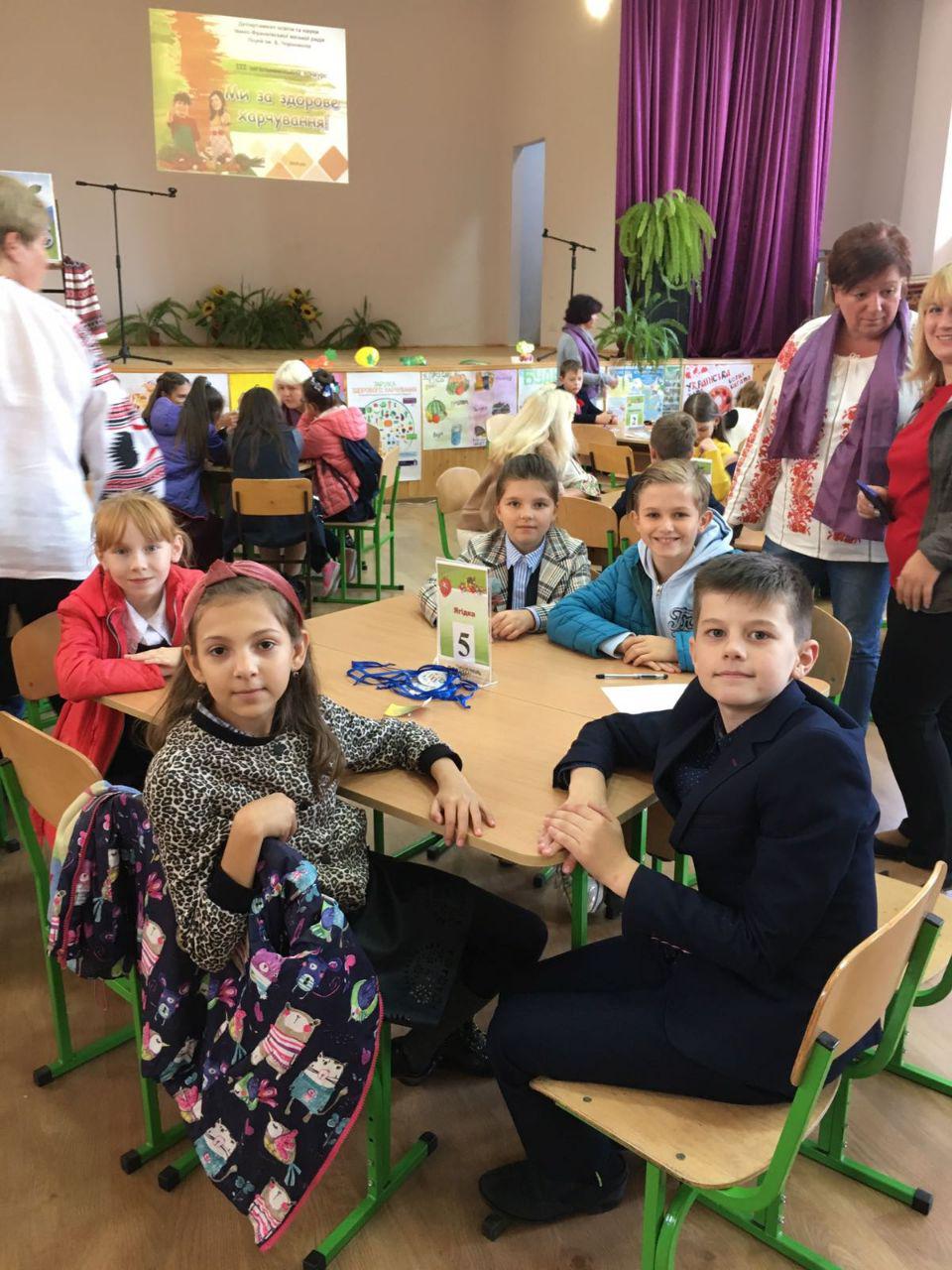 Екскурсія на Івано-Франківську міську дитячу екологічну станцію
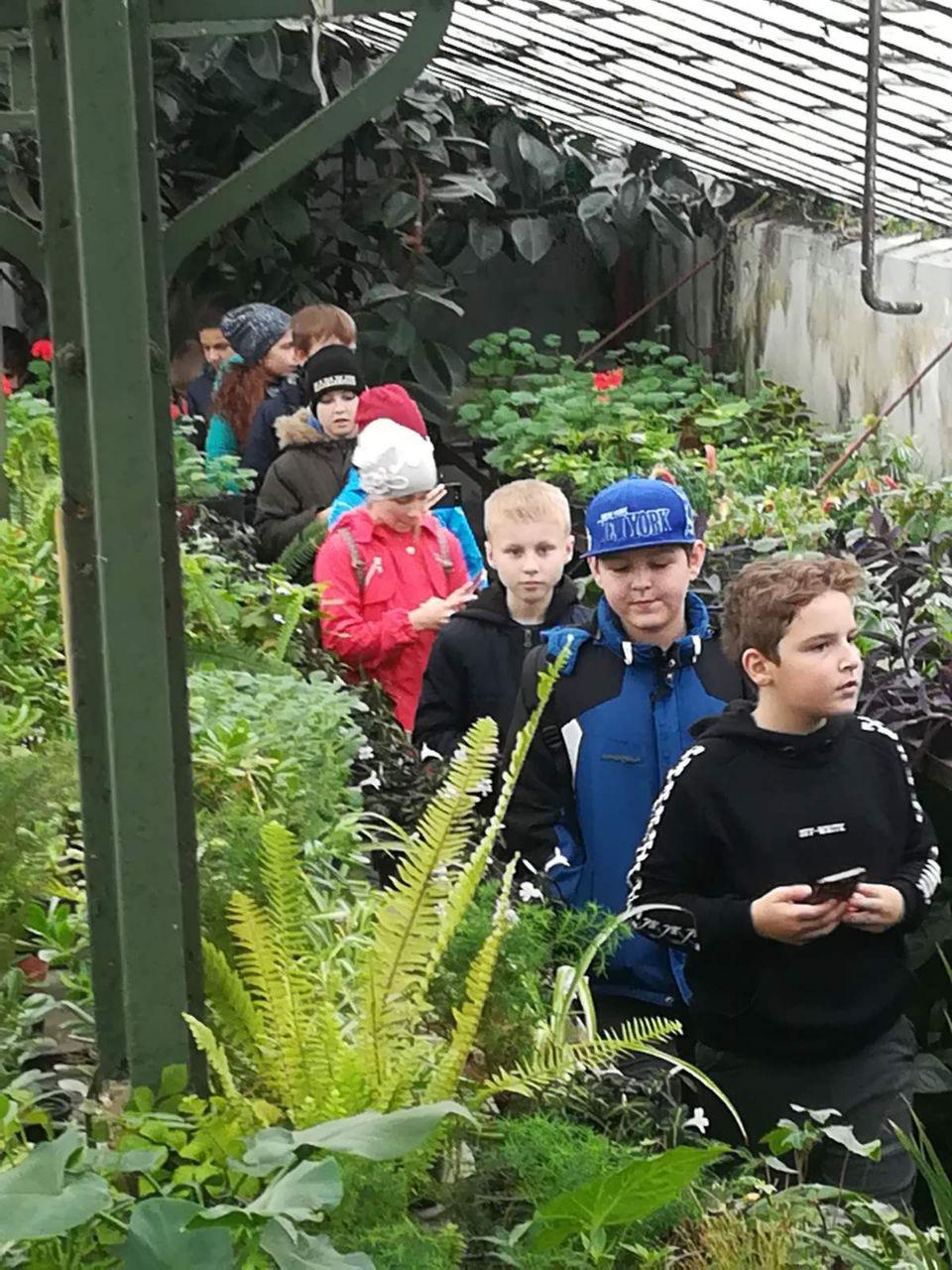 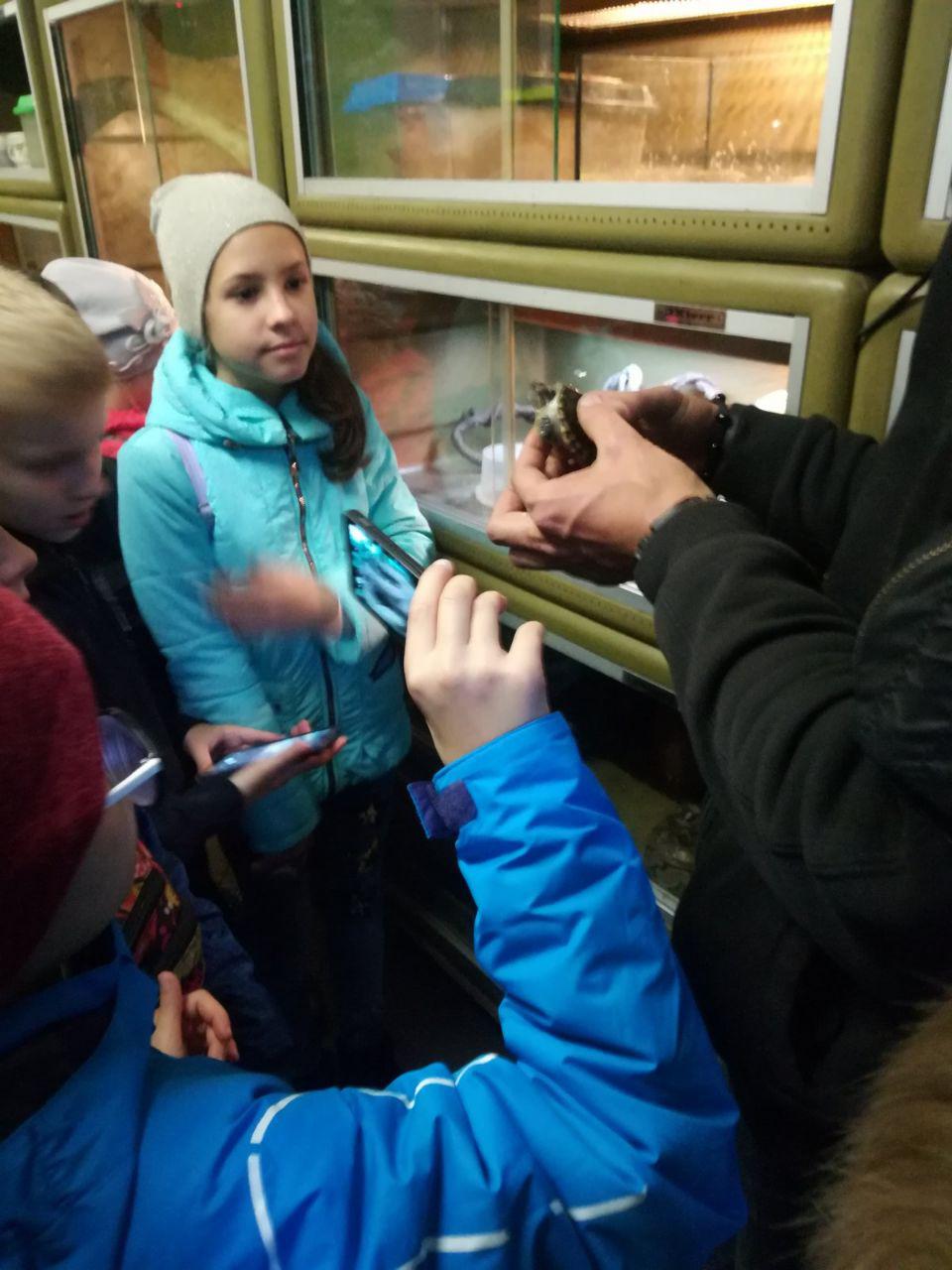 Екскурсія до Новорічної ялинки
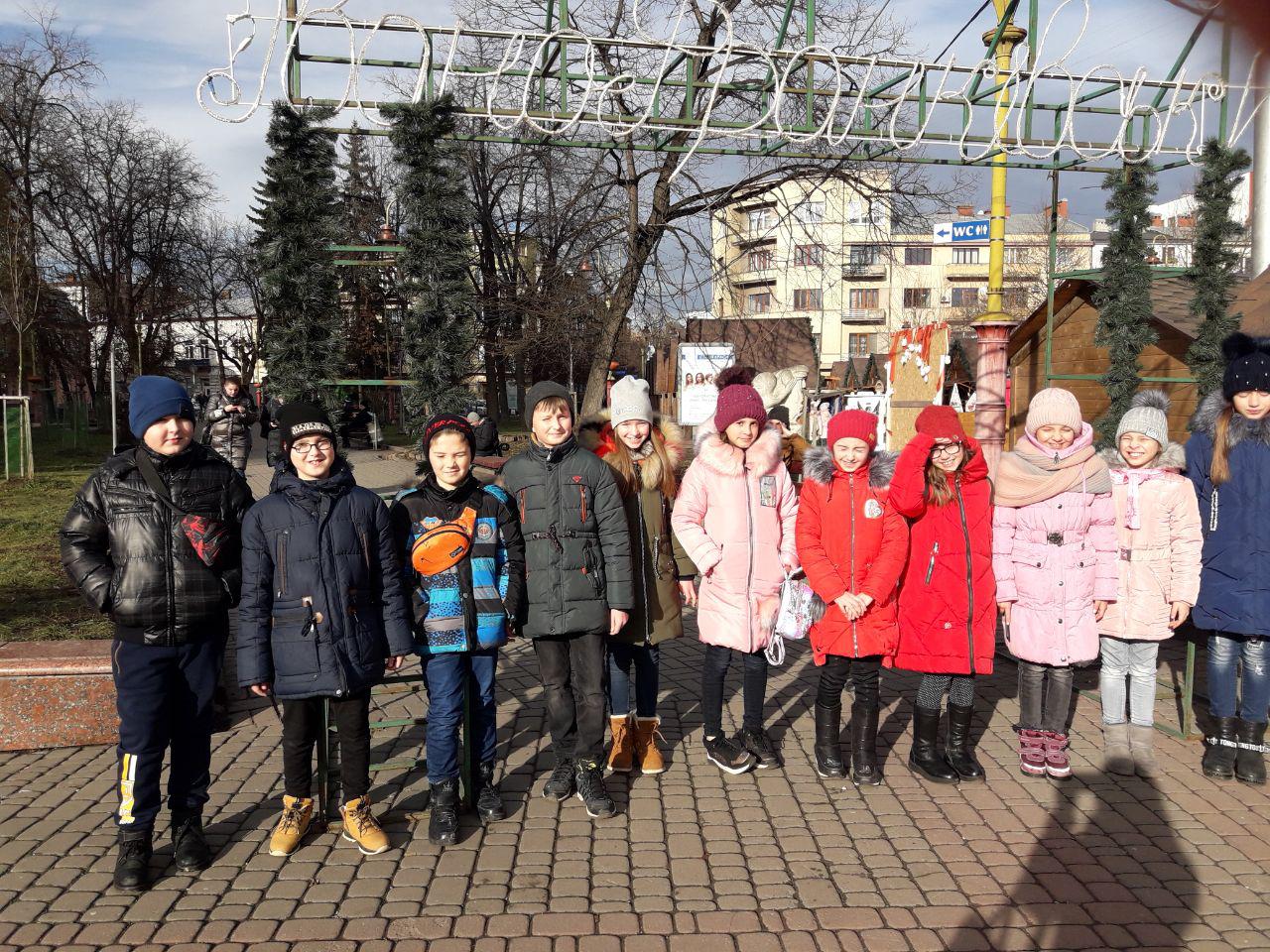 Похід в кінотеатр “Люм’єр”
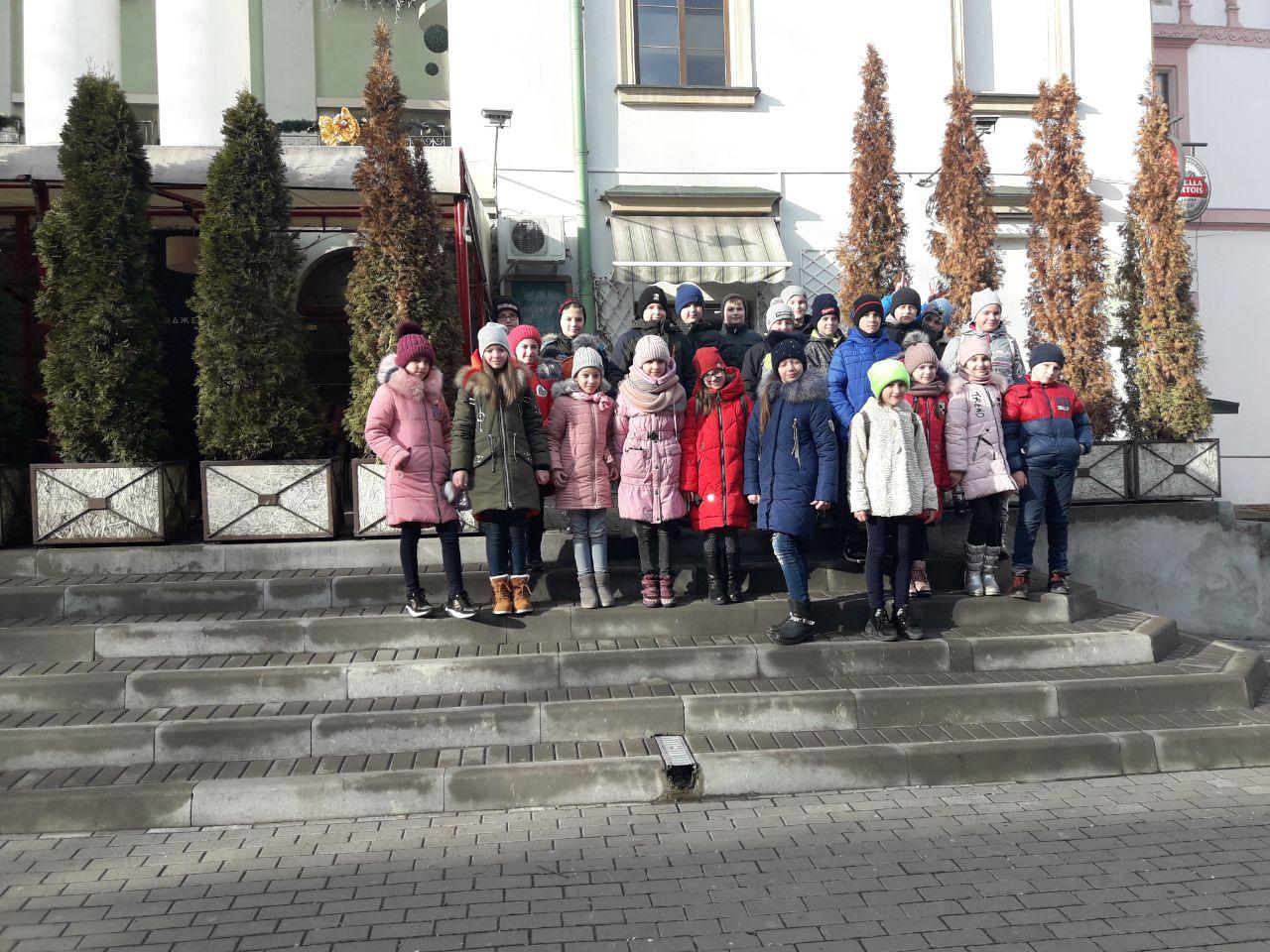